Přeshraniční spolupráce v pohraničním regionu Jižní Čechy/Waldviertel
Phare
Podpora kandidátských zemí – příprava na vstup do EU
Phare CBC 
Vznik: 1994 – jako samostatný program v rámci Phare zaměřený na podporu přeshraniční spolupráce
Hlavní oblasti podpory
doprava, technická infrastruktura, životní prostředí, hospodářský rozvoj, zemědělství/lesnictví, lidské zdroje
Vymezení území: příhraniční okresy (NUTS IV)
Příklady realizovaných projektů Phare CBC – Jižní Čechy/Waldviertel
Prachatice - Chvalšiny - Road II/143
Rekonstrukce krytu vozovky -> zlepšení dopravní situace
Zahájení 1999
Žadatel: Ředitelství silnic a dálnic
Dotace EU - 2,32 mil EUR + vlastní náklady - 2,68 mil EUR

Možnost využívání nemocnice Gmünd českými pacienty
Pro město České Velenice a jeho okolí se nejbližší nemocnice nachází v Gmündu
Zahájení 2000
Žadatel: Město České Velenice
Dotace EU - 4,3 tis. EUR + vlastní náklady – 1,1 tis. EUR
Iniciativa Interreg
Vznik 1990 – růst významu příhraničních regionů a přeshraniční spolupráce
1991 – 1993: Interreg I
1994 – 1999: Interreg II  (A – přeshraniční spolupráce, B – energetické sítě, C – nadnárodní spolupráce)
2000 – 2006: Interreg III (A  – přeshraniční spolupráce, B – nadnárodní spolupráce, C –meziregionální spolupráce)
2007 – 2013: Interreg IV
2014 – 2020: Interreg V
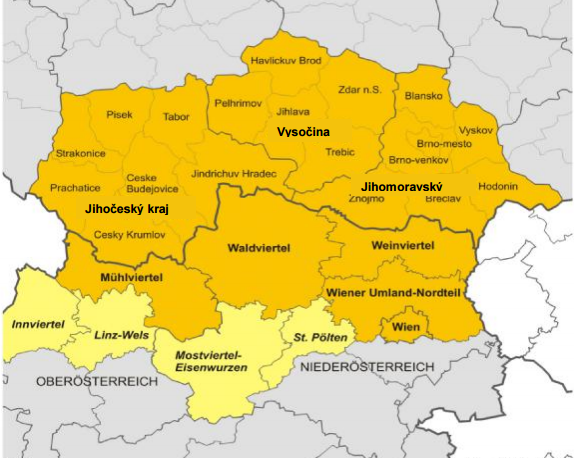 Interreg III-A česko – rakouský program (2004 – 2006)
Velké projekty 
 min. 7 500-20 000 EUR/projekt
Fondy mikroprojektů (Dispoziční fondy)
Min. 1000 – 2000 EUR, max. 7 500 – 20 000 EUR
Česko – rakouské území -> 11,0 mil. EUR
Hlavní oblasti rozvoje:
Cestovní ruch a nabídka aktivit pro volný čas (2,16 mil. EUR)
Zlepšení přeshraniční a telekomunikační infrastruktury (2,11 mil EUR)
přeshraničních organizačních struktur a rozvoj sítí (1,24 mil. EUR)
Malé projekty, „People  to people“  (0,97 mil. EUR)
Přeshraniční mezipodnikové kooperace, konzultace a poradenství pro přeshraniční aktivity (0,95 mil. EUR)
Rozvoj kooperace a infrastruktury v oblasti vzdělání, kvalifikace a vědy (0,95 mil. EUR)
Inkubátor pro řasové biotechnologie - Česko-rakouské partnerství pro vědu
Partneři:
Mikrobiologický ústav Akademie věd České republiky
IMC Fachhochschule Krems
Institut fyzikální biologie Jihočeské univerzity
Doba trvání projektu:  01.07.2005– 31.08.2007
Cíle projektu:
Kvalitní technické a prostorové podmínky pro vědecký tým
Podpora výzkumu v oblasti regenerativní biomedicíny, farmacie a agrochemie
Celkové náklady projektu: 469 286 EUR
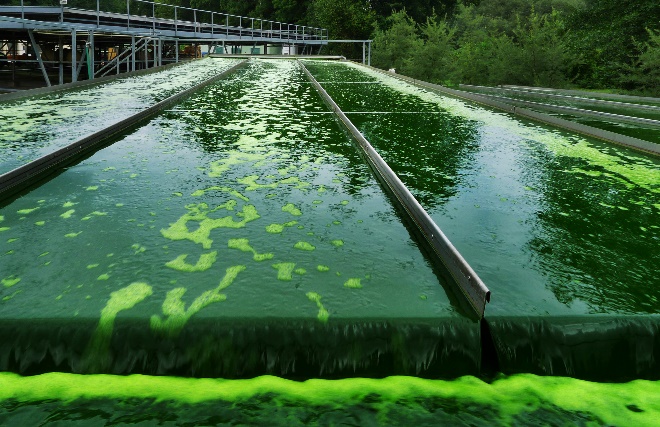 Interreg IV-A česko – rakouský program (2007 – 2013)
Prioritní osy: 
socio-ekonomický rozvoj, cestovní ruch a transfer know-how  - 47 476 084 EUR (44 %)
Regionální dostupnost a udržitelný rozvoj – 53 513 186 EUR (50 %)
Technická pomoc – 6 446 123 EUR (6 %)
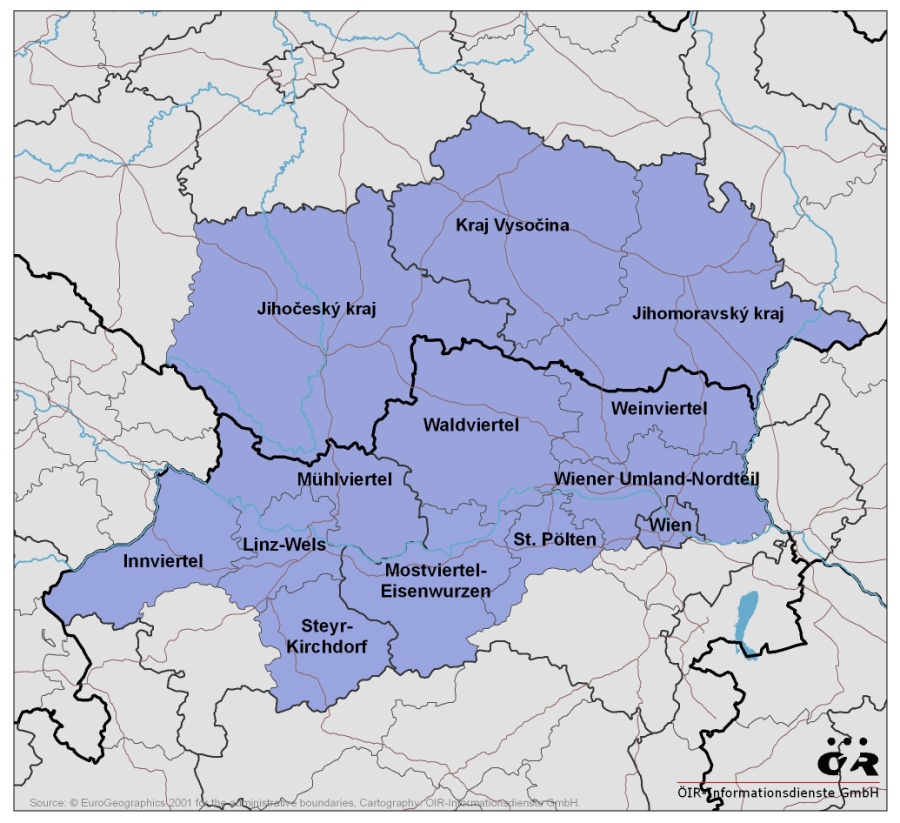 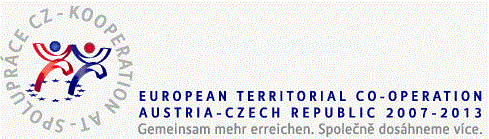 DIE THAYARUNDE - výstavba cyklostezky Dobersberg-Slavonice
Partneři:
Zukunftsraum Thayaland
Město Slavonice
Doba trvání projektu:  1. 1. 2012 – 31. 8. 2014
Cíle projektu:
rozvoj cestovního ruchu
Vybudování propojených cyklostezek
Celkové náklady projektu: 946 548 EUR
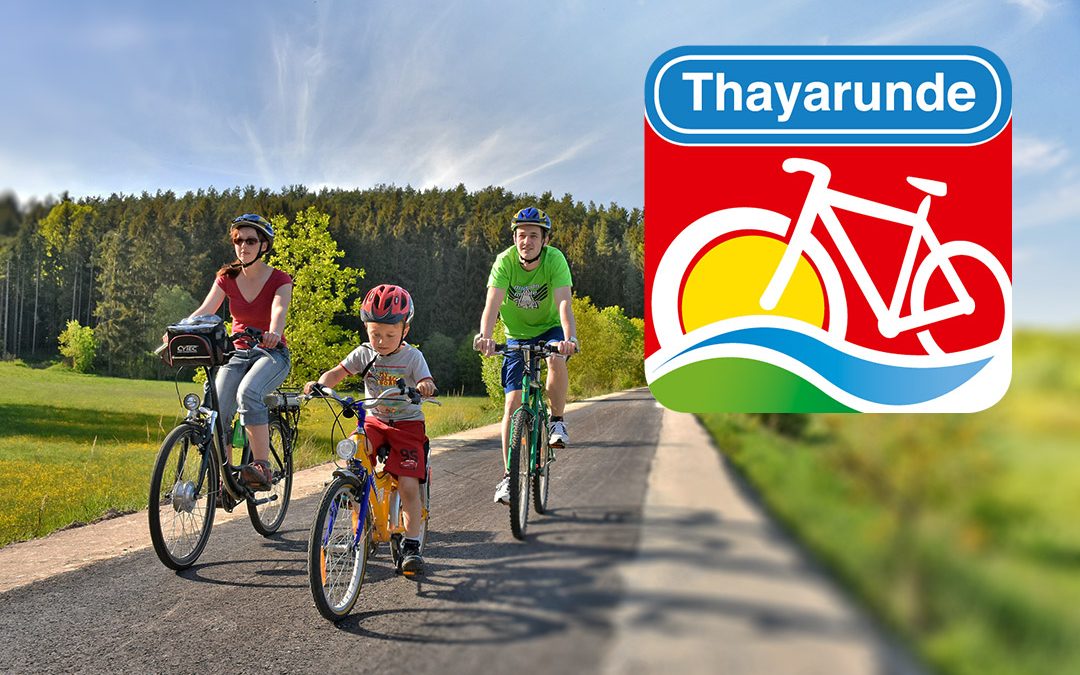 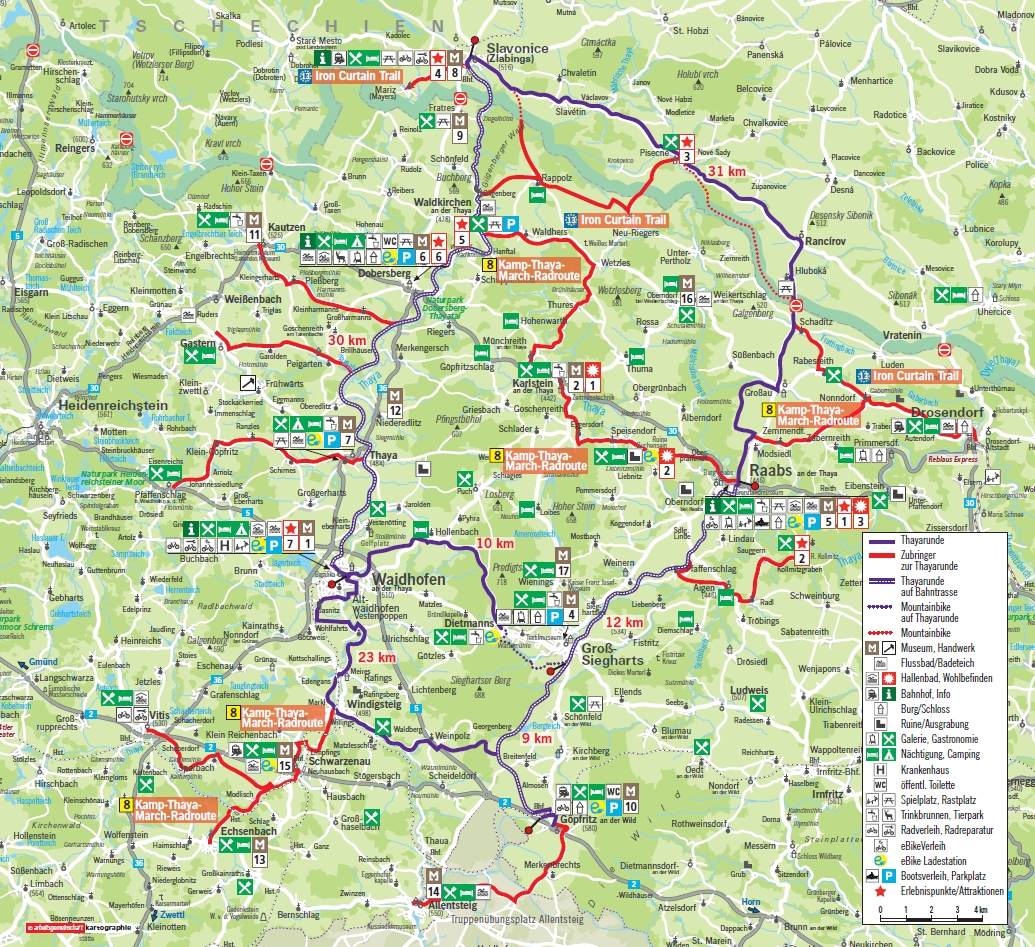 Přeshraniční poskytování zdravotní péče Dolní Rakousy – Jihočeský kraj
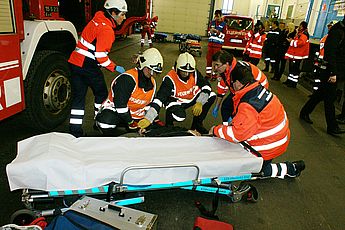 www.healthacross.eu
Partneři: 
 Niederösterreichische Landeskliniken-Holding
 Jihočeské nemocnice, a. s.
Doba trvání projektu: 01.06.2008 – 31.12.2010
Cíle projektu: 
Lepší přístup obyvatelstva ke zdravotní péči v regionu (krátké dojezdové vzdálenosti)
Tvorba právního základu
společné standardy kvality pro zdravotnický sektor
podpora výměny / společné využívání znalostí a praktických postupů
dlouhodobé společné přeshraniční plánování ve zdravotnickém sektoru
vytvoření základních předpokladů pro vznik přeshraničního zdravotnického centra
Celkové náklady projektu: 723 685,50 EUR
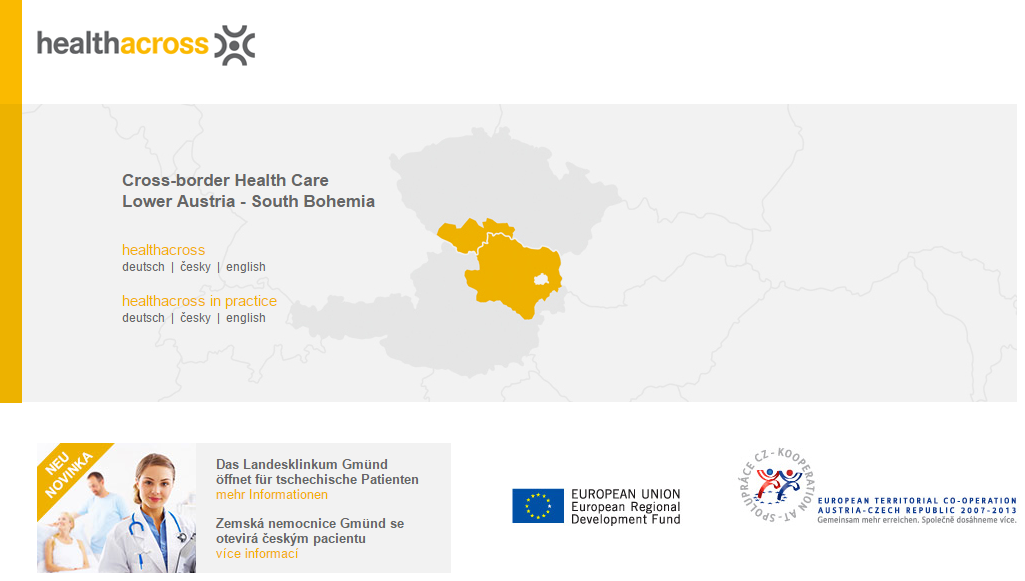 Meziregionální mobilita - mobilita bez hranic
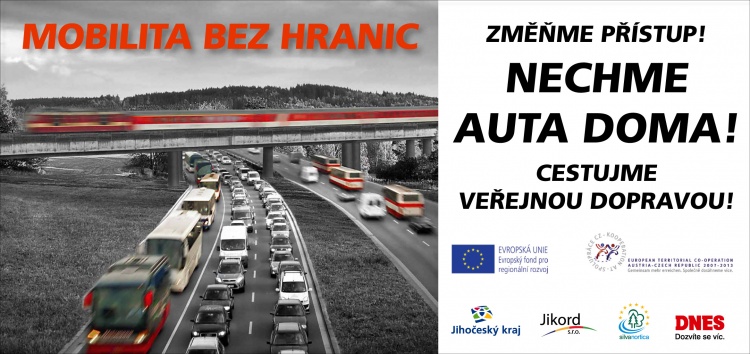 Partneři: 
 Silva Nortica
 Projektverein Waldviertel
Doba trvání projektu: 22.10.2008 - 31.12.2010
Výstupy projektu: 
Dopravní značení
Studie rozvoje dopravy a dopravní infrastruktury do roku 2025
Mediální kampaň
Celkové náklady projektu: 327 000 EUR
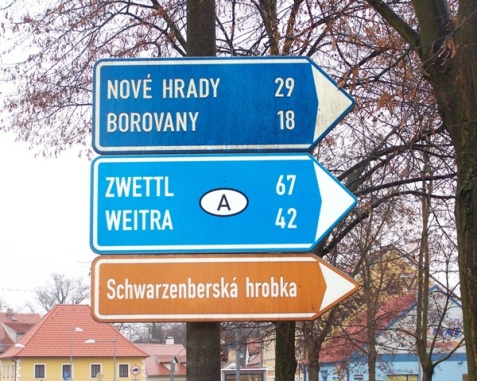 Interreg V-A česko – rakouský program (20014 – 2020)
Prioritní osy:
1.Posílení výzkumu, technologického rozvoje a inovací - 12 482 301 EUR (13 %)
2.Životní prostředí a zdroje -            45 419 549 EUR (46 %)
3.Rozvoj lidských zdrojů -               13 675 112 EUR (14 %)
4.Udržitelné sítě a institucionální spolupráce - 20 369 075 EUR       (21 %)
5.Technická pomoc - 5 868 896 EUR (6 %)
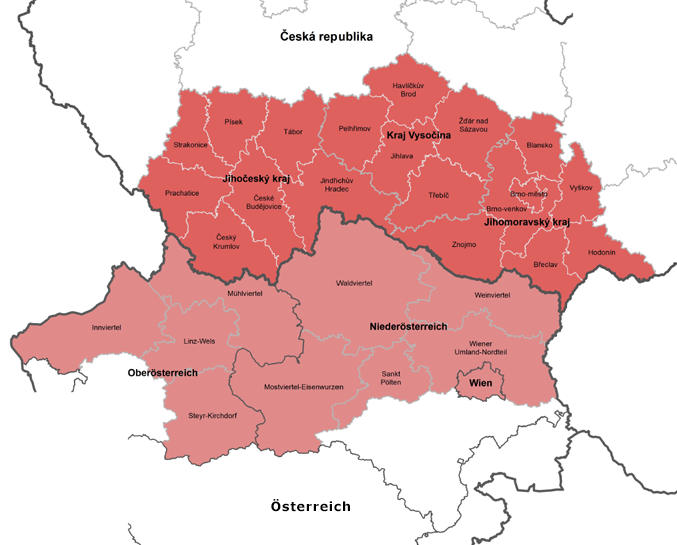 BIG ATCZ5
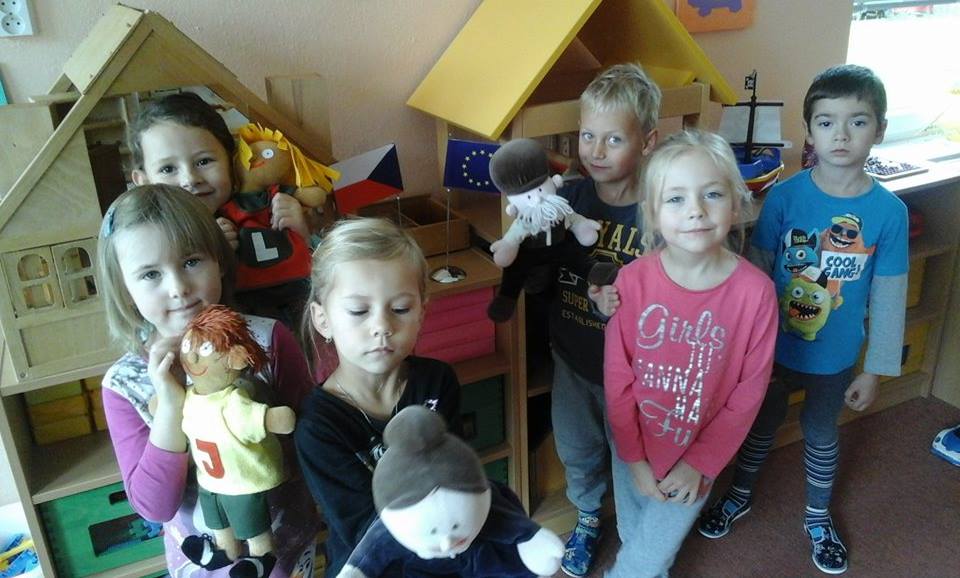 Spolupráce v oblasti vzdělávání v přeshraničním regionu — bildungskooperationen in der grenzregion
Partneři:
Úřad Dolnorakouské zemské vlády
Zařízení pro další vzdělávání pedagogických pracovníků a Středisko služeb školám České Budějovice
Doba trvání projektu : 1.3.2016 - 31.10.2019 
Cíle:
Rozšíření znalostí a výměna informací o sousedních regionech, partnerství mezi školami
Rozvoj jazykových kompetencí se zaměřením nové výukové metody
Propojení výuky českého a německého jazyka mezi MŠ a ZŠ

Celkové náklady projektu:   4 547 031.17 EUR
Zdroje
http://2007-2013.at-cz.eu/
http://www.at-cz.eu/cz
https://www.strukturalni-fondy.cz
http://www.risy.cz/cs/dotace
http://www.silvanortica.com/
http://www.healthacross.eu/cz/healthacross/udaje-o-projektu.html
http://big.zvas.cz/index.php/o-projektu
http://www.thayaland.at/cms/zukunftsraum/index.php